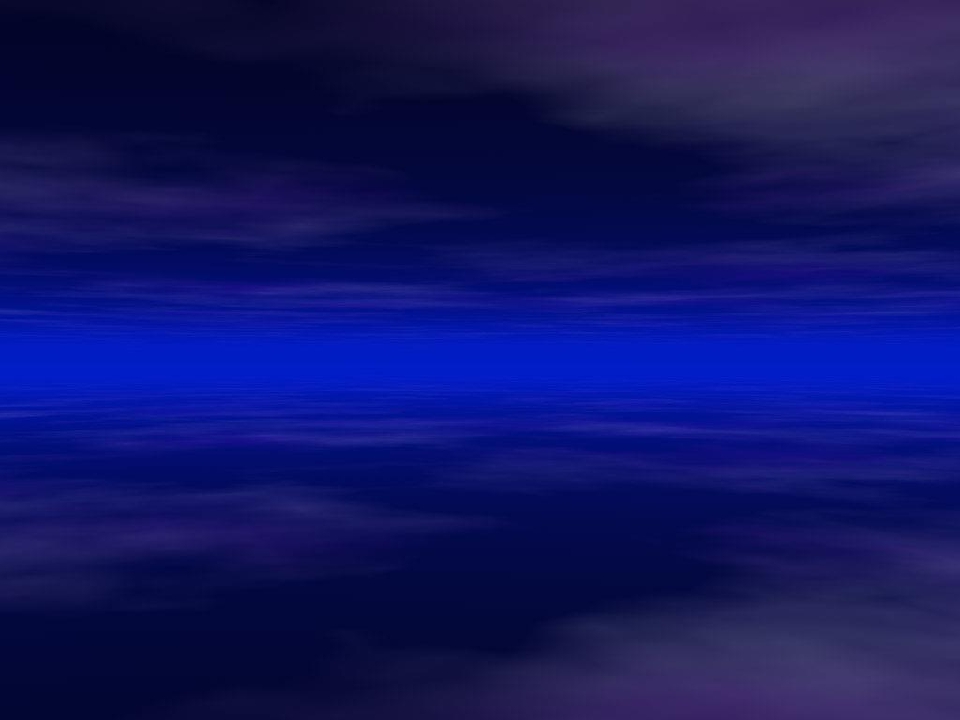 Foundation Block

Introduction to Parasitology
Dr: MONA  BADR
	Foundation Block, 2016
1
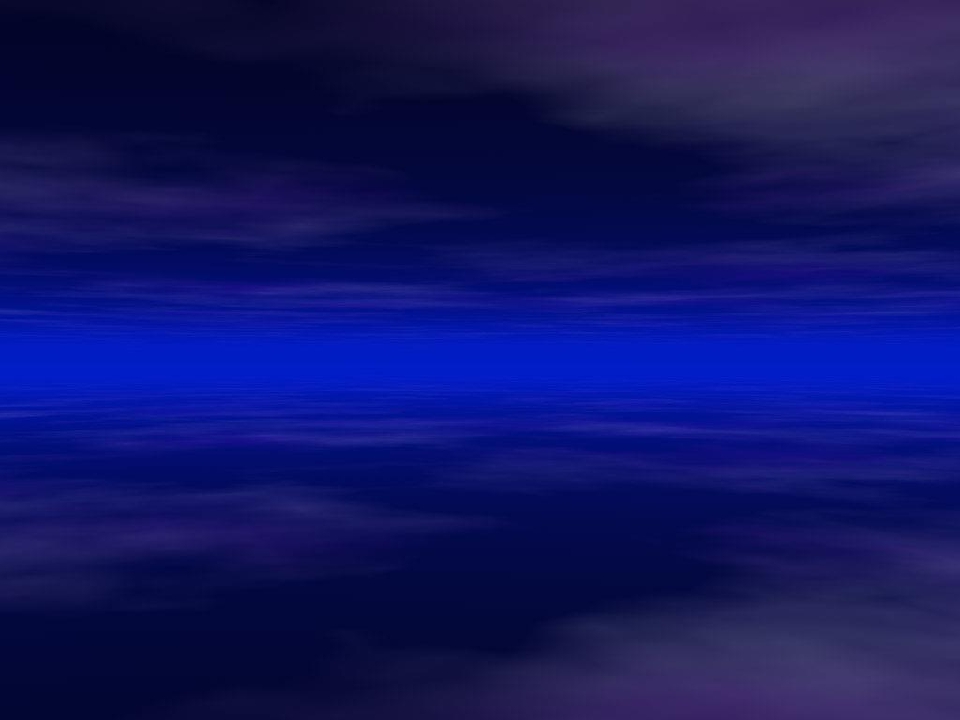 •









•







•







•
The natural ecology of malaria involves malaria parasites infecting successively two types
of hosts: humans and female Anopheles mosquitoes. In humans, the parasites grow and
multiply first in the liver cells and then in the red cells of the blood. In the blood, successive
broods of parasites grow inside the red cells and destroy them, releasing daughter
parasites ("merozoites") that continue the cycle by invading other red cells.


The blood stage parasites are those that cause the symptoms of malaria. When certain
forms of blood stage parasites ("gametocytes") are picked up by a female Anopheles
mosquito during a blood meal, they start another, different cycle of growth and
multiplication in the mosquito.


After 10-18 days, the parasites are found (as "sporozoites") in the mosquito's salivary
glands. When the Anopheles mosquito takes a blood meal on another human, the
sporozoites are inJected with the mosquito's saliva and start another human infection
when they parasitize the liver cells.


Thus the mosquito carries the disease from one human to another (acting as a "vector").
Differently from the human host, the mosquito vector does not suffer from the presence of
the parasites
Foundation Block, 2009
2
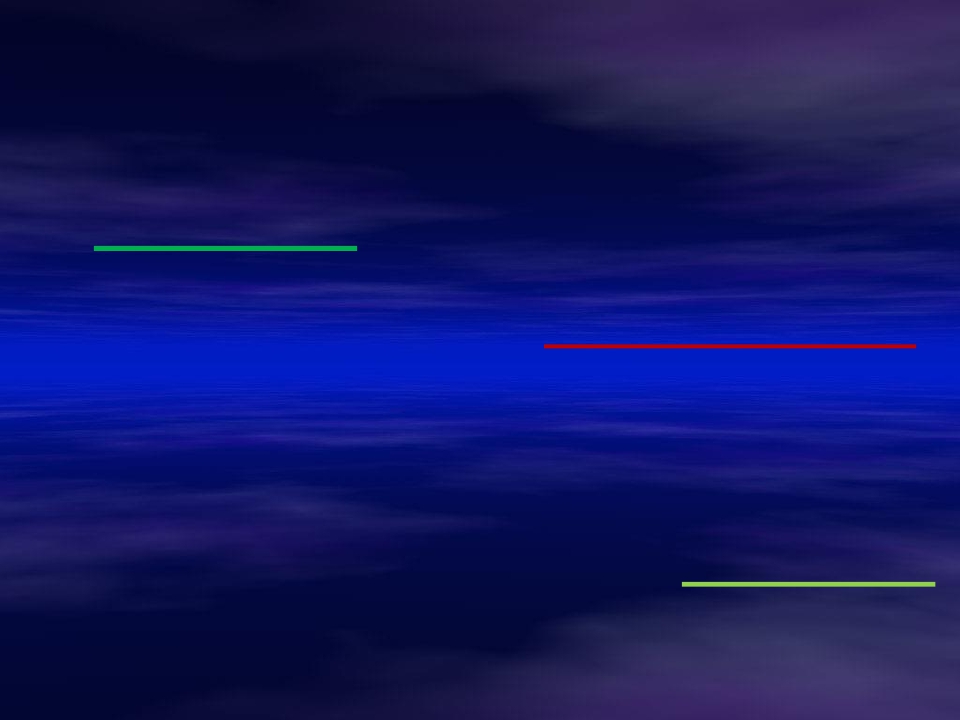 DEFINITIONS




•Infection:
	– The entry , development and
		multiplication of an infectious agent
		in the body of  humans or animals. The
		result may be:
			•inapparent  ( asymptomatic)
				infection, or
			•manifest (symptomatic) infection..
Foundation Block, 2016
3
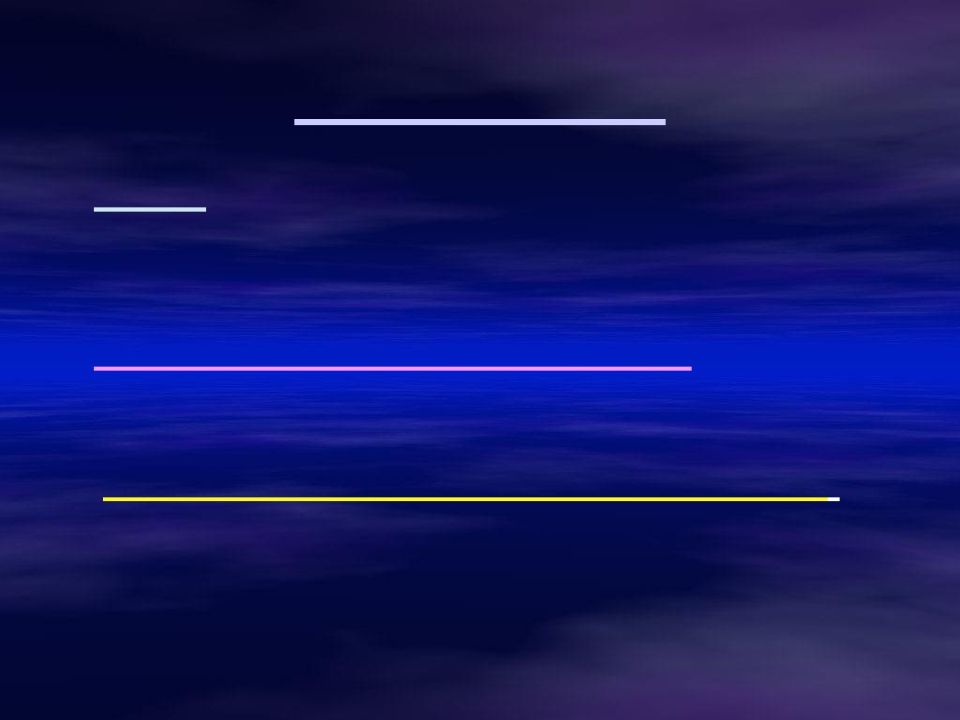 DEFINITIONS


•Host:
	–  A human or animal which harbors an  infectious
		agent under natural conditions .


• Definitive host (primary host):
	- A host in which the parasite passes its
		sexual stage.
•   Intermediate host (secondary host):
	–  A host in which the parasite passes its larval or
		asexual stages.





				Foundation Block, 2016
4
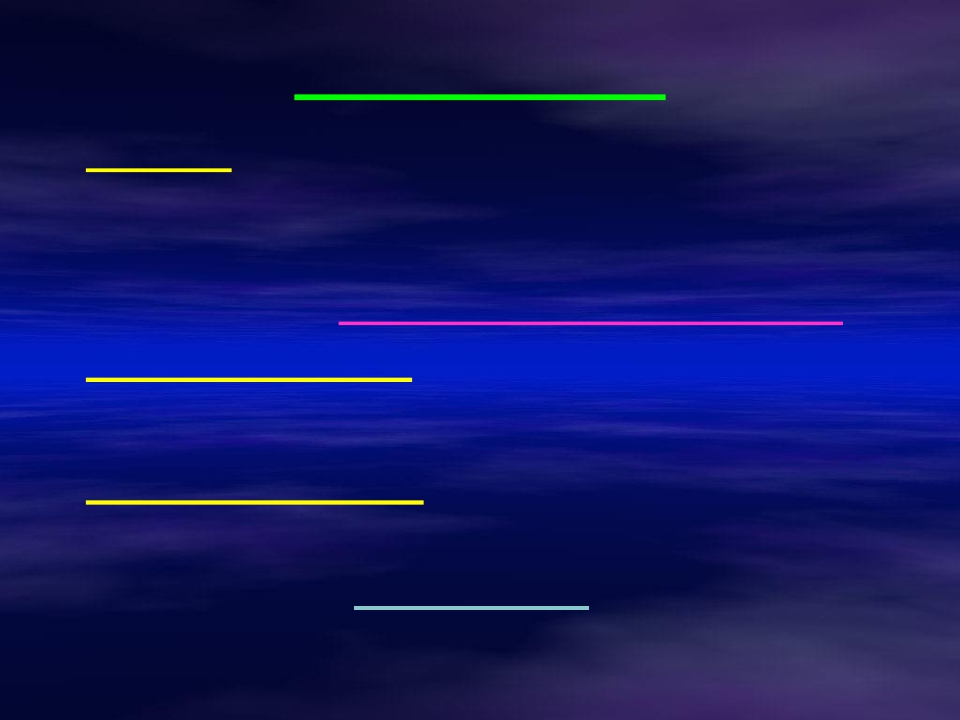 DEFINITIONS





	– A person or animal that harbors a specific
		infectious agent  in the absence of
		symptoms and signs of a disease and
		serves as a potential source of infection
•pathogenesis:
	– Production and development of disease.
•pathogenicity:
	– Capability of an infectious agent to cause
		disease in a susceptiBle host.



				Foundation Block, 2016
• carrier: .
5
DEFINITIONS


•Parasitism:
	–  A relationship in which an organism (the
		infectious agent, the parasite) Benefits
		the  association with another organism
		(the host) whereas the host is harmed
		in some way.
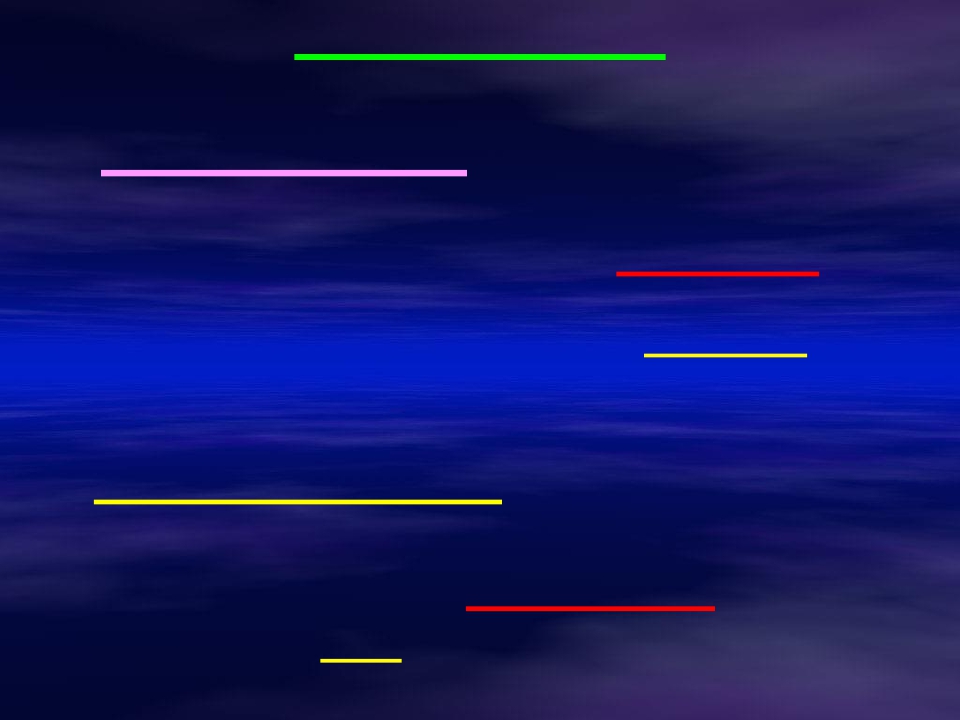 from
•commensalism:
	–  Kind of relationship  in which one organism ,
		the commensal , isBenefited whereas t ,
		the host , is not harmed but or even  helped by
				6
			Foundation Block, 2016
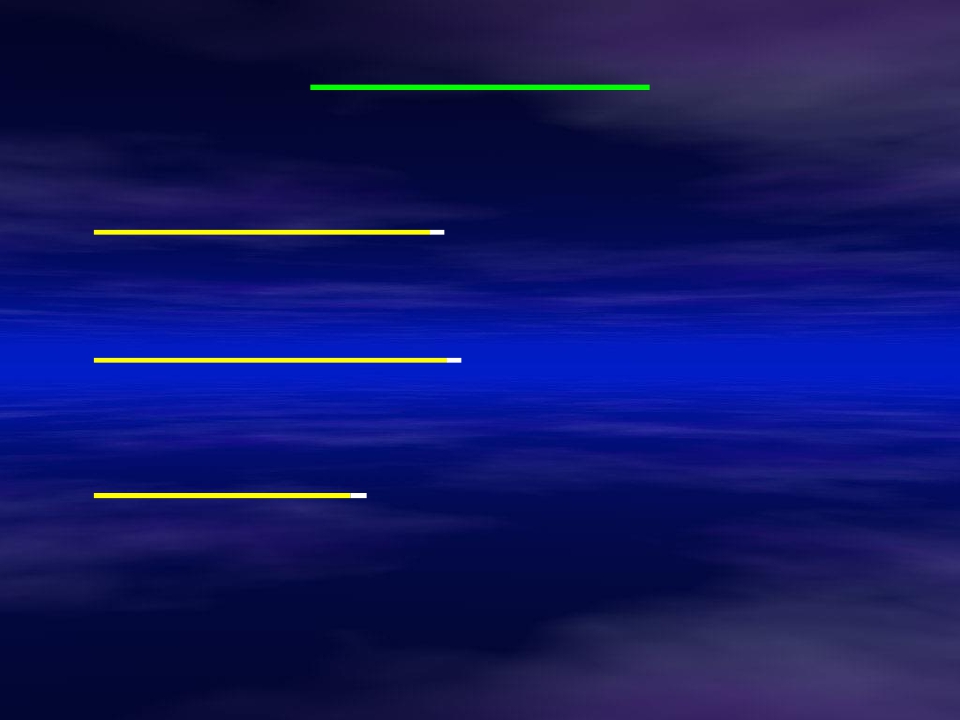 DEFINITIONS





•Ectoparasite: parasite that lives on
	the outer surface of its host.
•Endoparasite: Parasite that lives
	inside its host.
•zoonosis: Disease of animals that is
	transmissible to humans .








			Foundation Block, 2016
7
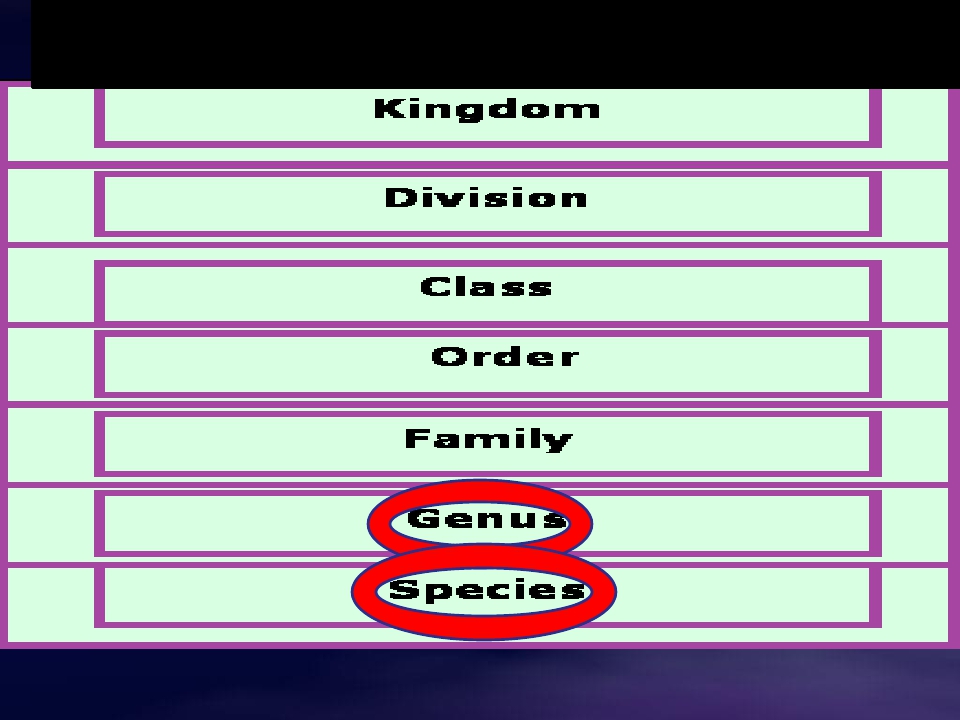 Scientific names of  parasites follow Zoological
	Classification
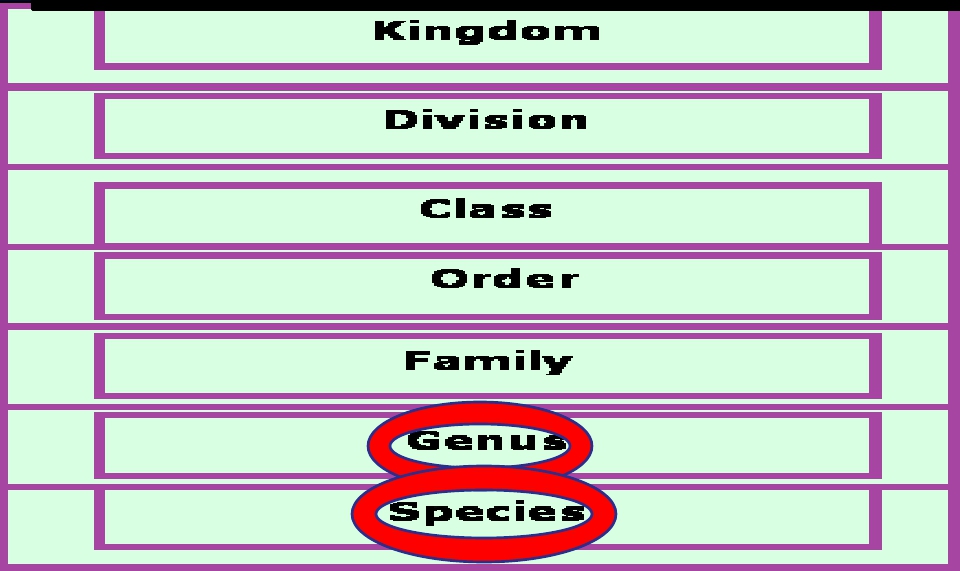 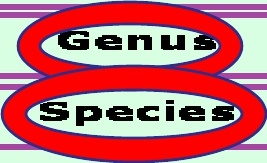 8
Foundation Block, 2016
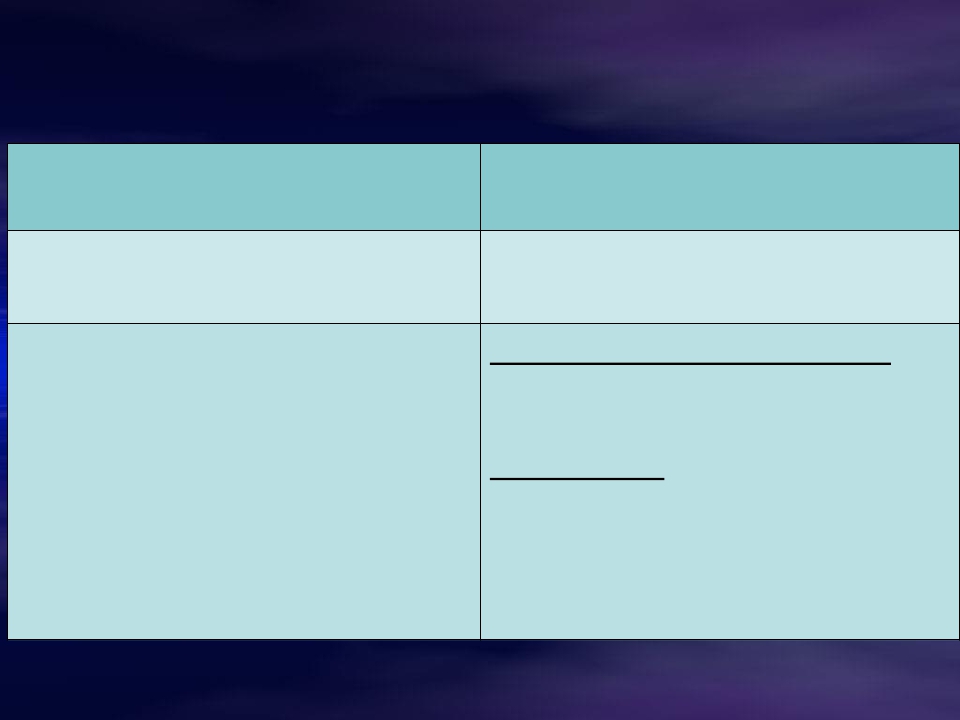 CLASSIFICATION  OF PARASITES
Foundation Block ,2016
9
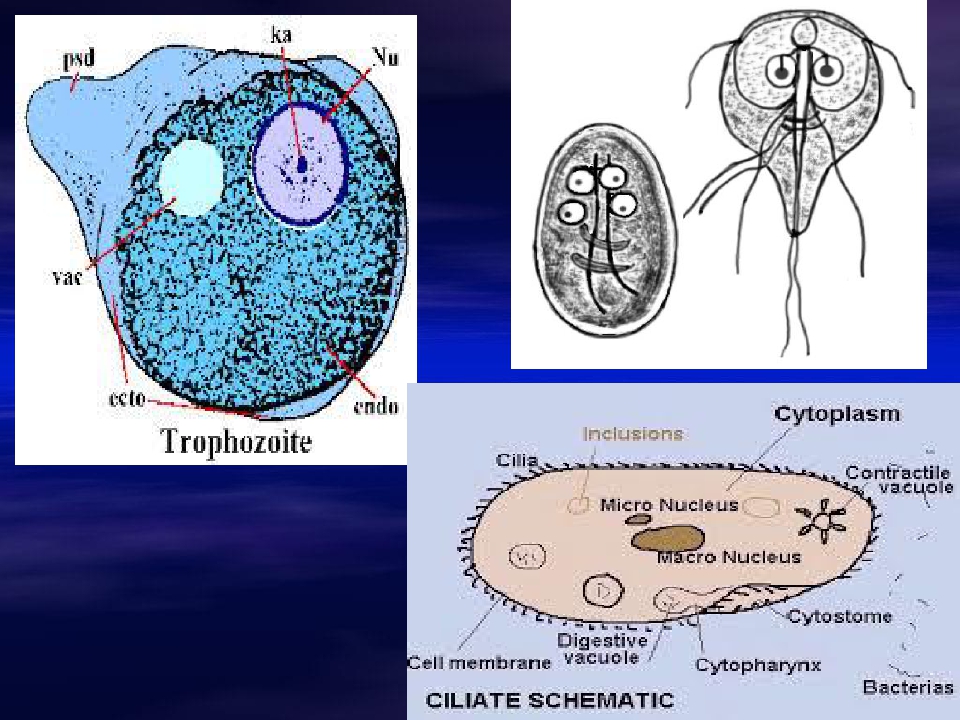 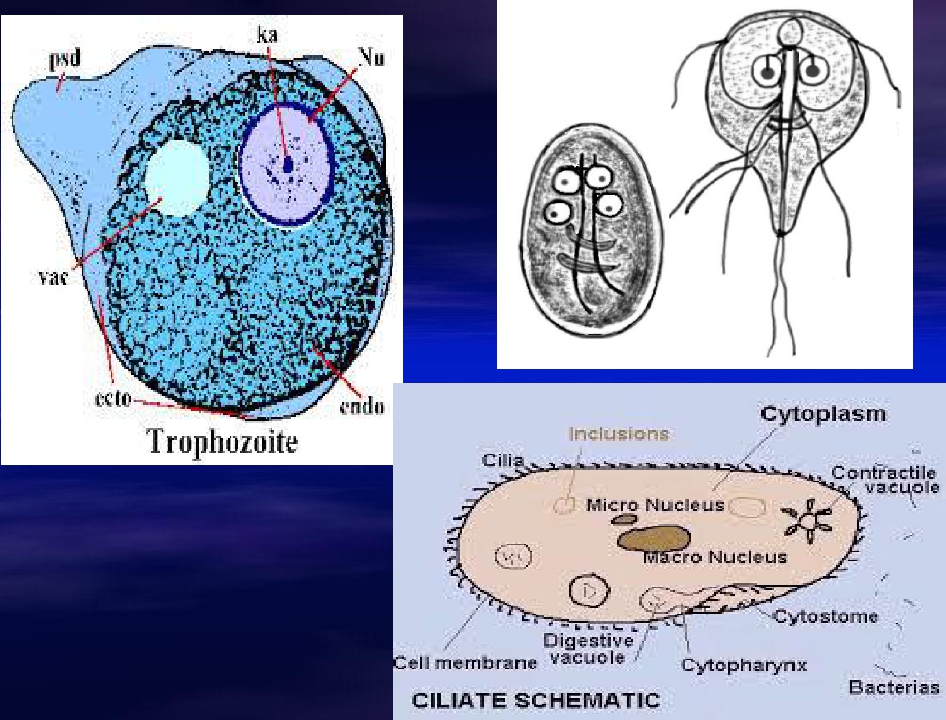 Foundation Block, 2016
10
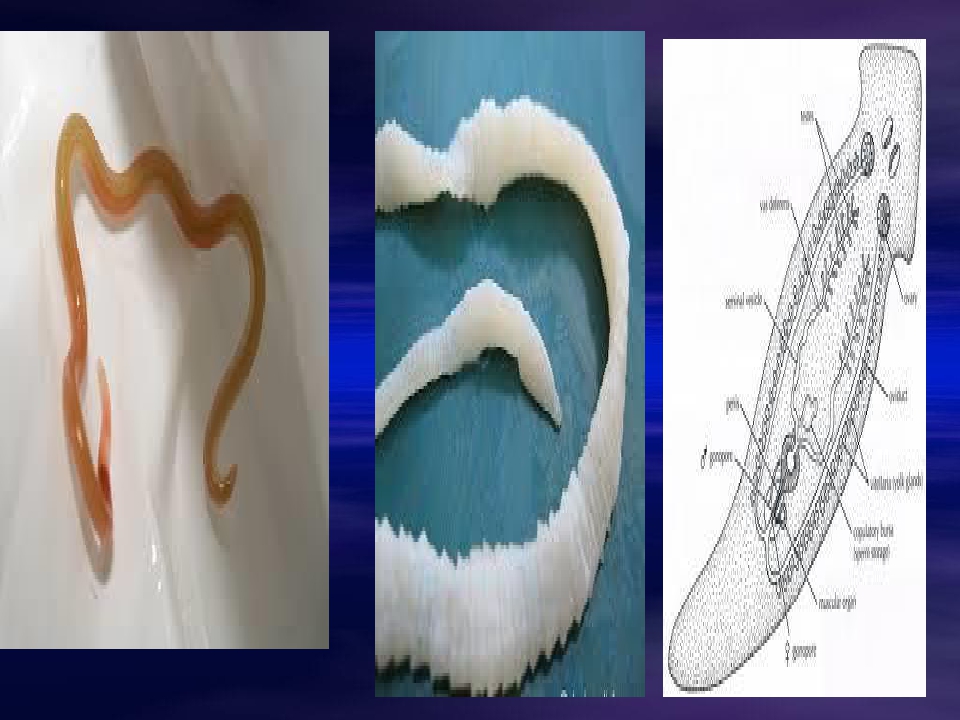 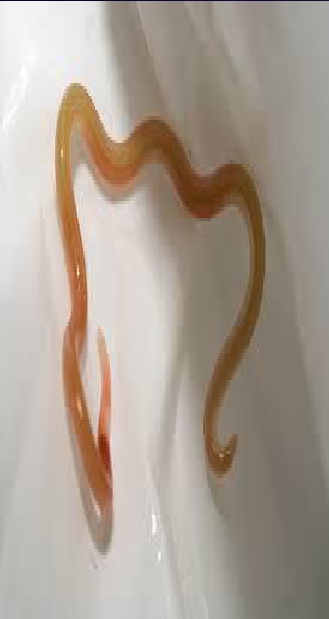 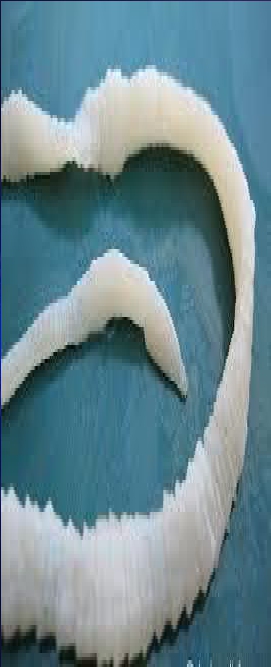 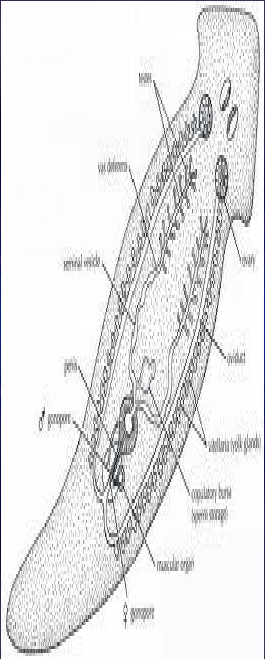 Foundation Block, 2009
11
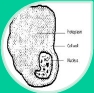 Parasitic

Protozoa
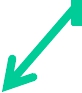 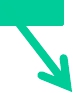 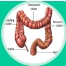 Blood
and
tissues
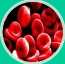 Intestinal
Foundation Block, 2016
12
Examples of Diseases caused by
	Intestinal Protozoa
Parasite





Giardia lamblia
Disease




giardiasis
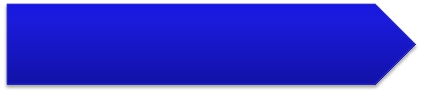 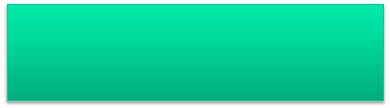 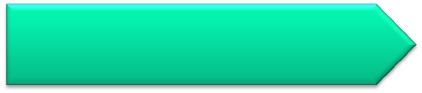 Entamoebahistolytica
amoebiasis
Foundation Block, 2016
13
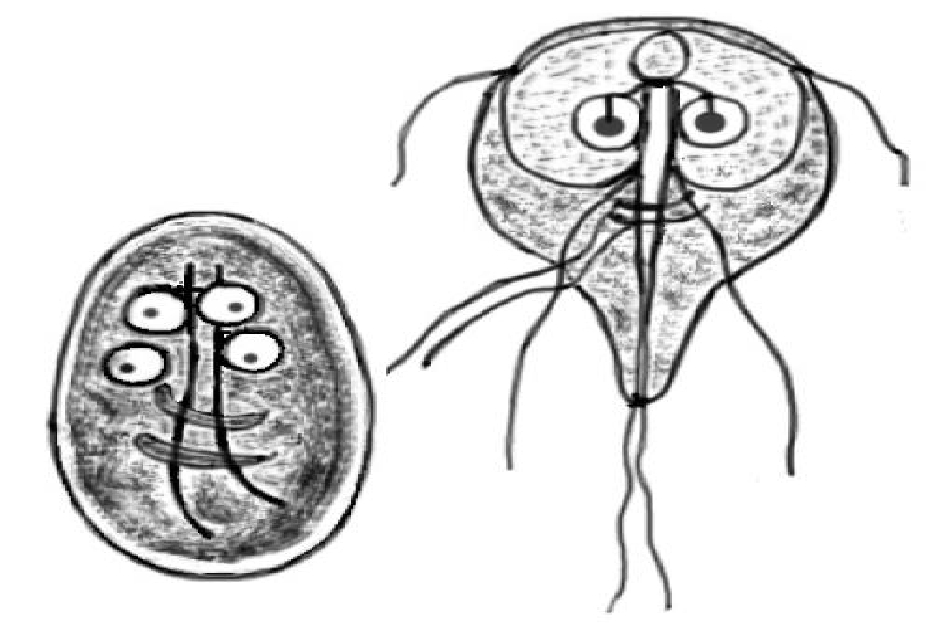 Foundation Block, 2016
14
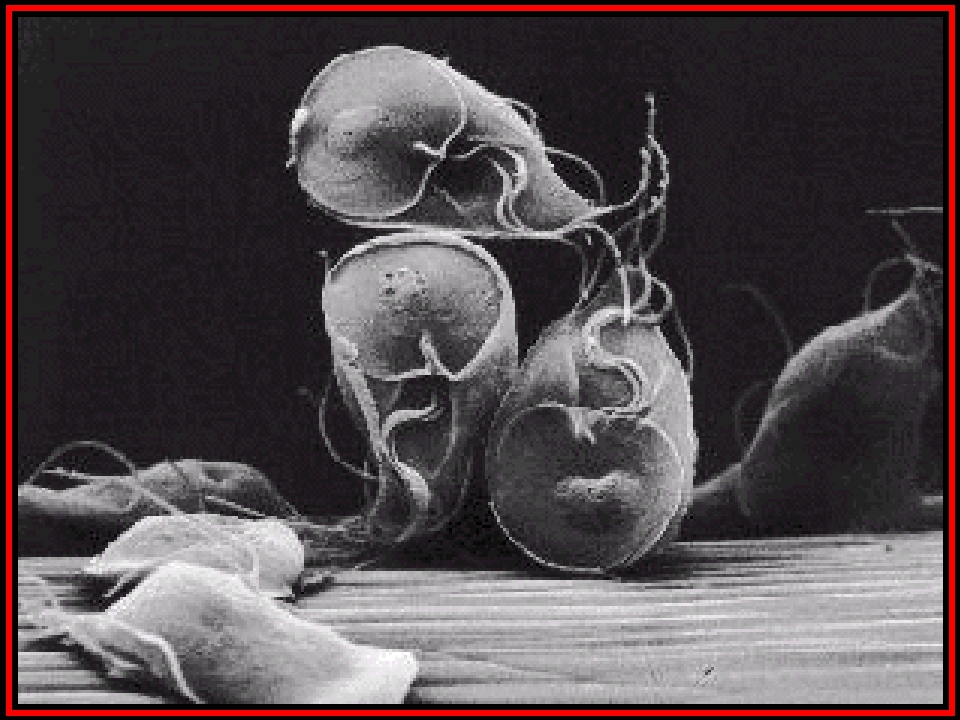 Giadria lamblia  an example of Intestinal  Protozoa
Foundation Block, 2016
15
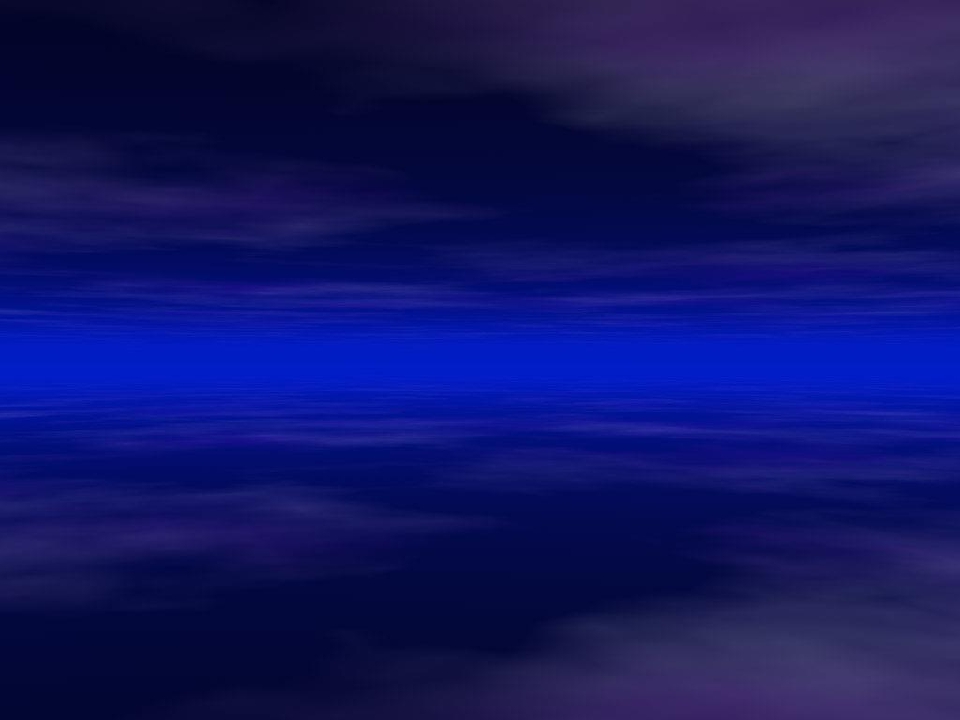 Life
In the life cycle of Plasmodium, a female Anopheles mosquito (the definitive host) transmits a motile infective
form (called the sporozoite) to a vertebrate host such as a human (the secondary host), thus acting as a
transmission vector. A sporozoite travels through the blood vessels to liver cells (hepatocytes), where it
reproduces asexually (tissue schizogony), producing thousands of merozoites. These infect new red blood
cells and initiate a series of asexual multiplication cycles (blood schizogony) that produce 8 to 24 new infective
merozoites, at which point the cells burst and the infective cycle begins anew.

Other merozoites develop into immature gametocytes, which are the precursors of male and female gametes.
When a fertilised mosquito bites an infected person, gametocytes are taken up with the blood and mature in
the mosquito gut. The male and female gametocytes fuse and form a fertilized, motile zygote which develop
into new sporozoites that migrate to the insect's salivary glands, ready to infect a new vertebrate host. The
sporozoites are injected into the skin, in the saliva, when the mosquito takes a subsequent blood meal.

Only female mosquitoes feed on blood; male mosquitoes  do not transmit the disease. The females of the
Anopheles mosquito prefer to feed at night.
Foundation Block, 2016
16
Giardia  trophozoite
Giardia  cyst
( infective stage)
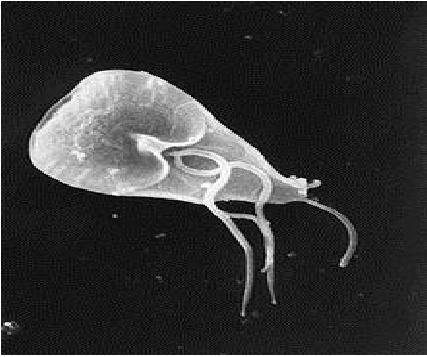 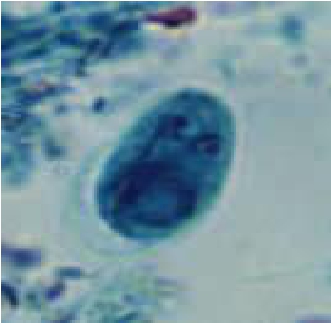 Foundation Block, 2016
17
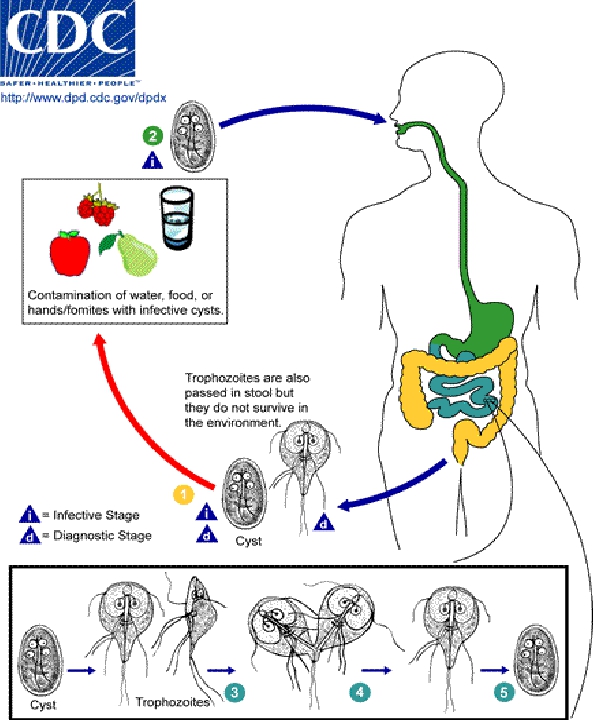 Giardia lamblia


Can cause diarrhea
with poor absorption of
the nutrient,loss of
appetite,stomach
cramp,vomiting.


Giardia infect the
cells of the
duodenum and
jejunum.
Foundation Block, 2016    18
1-. Giardia cysts are the infective stage of G. intestinalis.   As few as 10 cysts
can cause infection , These cysts are ingested by consuming contaminated food
or water, or fecal-orally.   They can survive outside the body for several months,
and are also relatively resistant to chlorination, UV exposure and freezing.
2_. When cysts are ingested, the low pH of the stomach ,the acidity
produces excystation , Excystation means the releases of
trophozoites .
3. Within the small intestine(duodenum,jejunum), the trophozoites reproduce
asexually (binary fission) and either float free or are attached to the mucosa of
the lumen.
4. Some trophozoites then encyst in the small intestine (become

cyst), Both cysts and trophozoites are then passed in the feces, but only the
cyst  is   infectious ,
	Person-to-person transmission is possible,   Animals can also be infected with
Giardia .
Foundation Block, 2009
19
Examples of Diseases caused by Blood
	and Tissue Protozoa
Parasite





Plasmodium spp
Disease




malaria
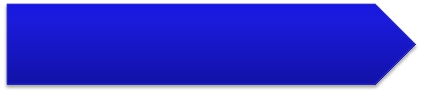 Foundation Block, 2016
20
Malaria Species




Four main species of malaria :



	Plasmodium falciparum
	Plasmodium vivax
	Plasmodium ovale
	Plasmodium malariae
Foundation Block, 2016
21
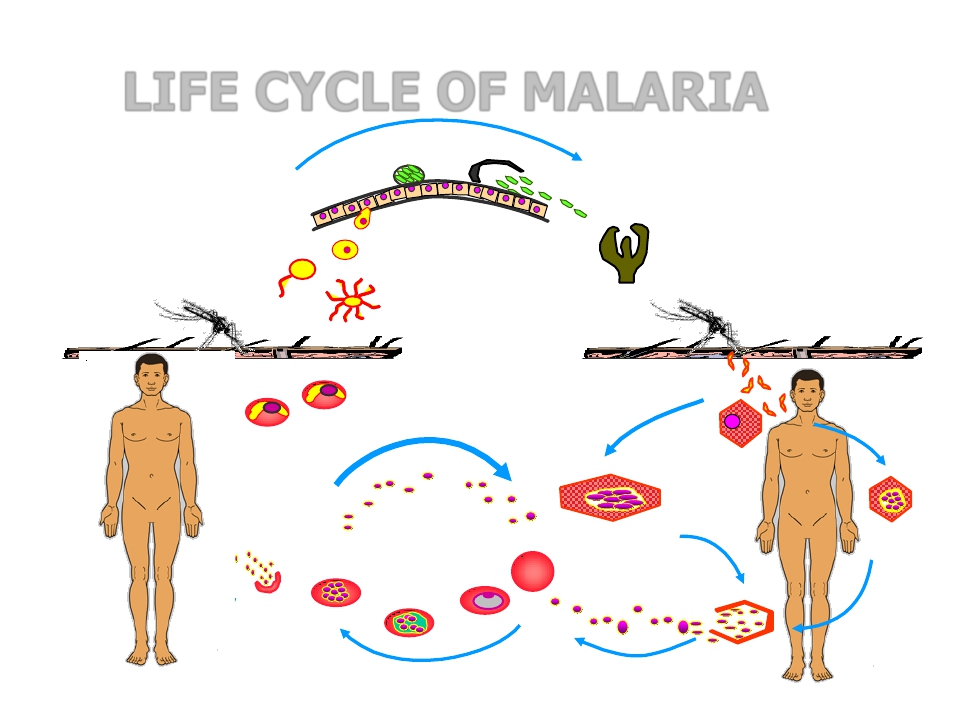 LIFE CYCLE OF MALARIA

	Oocyst

		Sporozoites
Stomach Wall
Zygote
Salivary  Gland




				sporozoites

Gametocytes





	Erythrocytic
		Cycle






		Foundation Block, 2016
Pre-erythrocytic
	(hepatic) cycle

Exo-erythrocytic
(hepatic) cycle
		Hypnozoites







			22
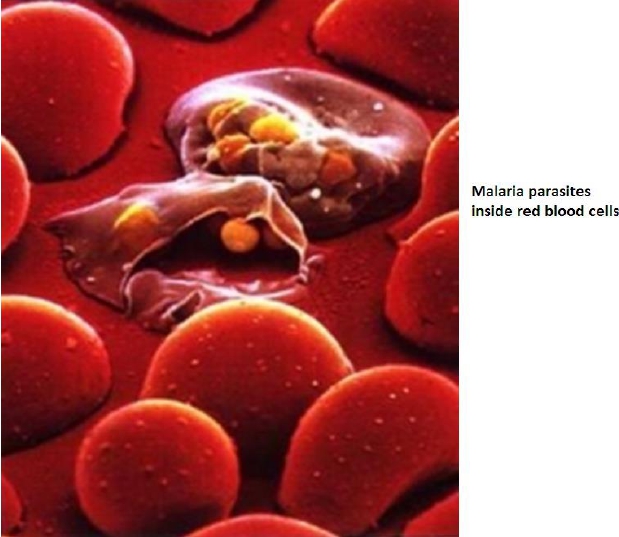 Main pathology of malaria is due to invasion of the RBCs




	Foundation Block, 2016
23
Examples of Diseases caused by Blood
	and Tissue Protozoa
Parasite







Leishmania major
Disease







Cutaneous leishmaniasis
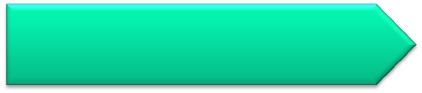 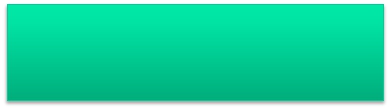 Foundation Block, 2016
24
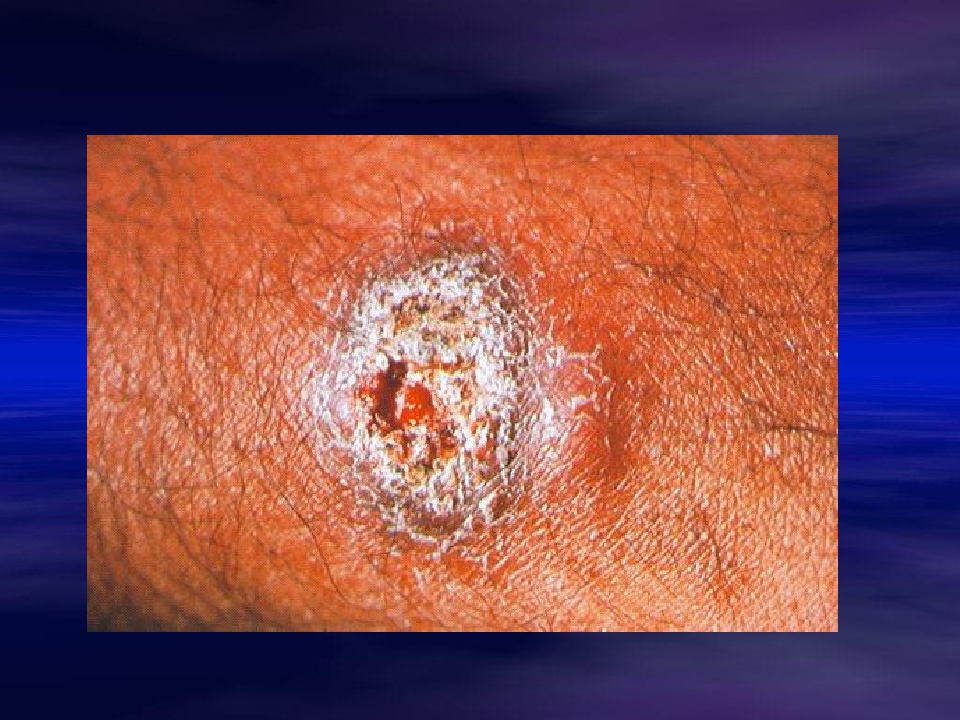 Cutaneous leishmaniasis caused by Leishmania major
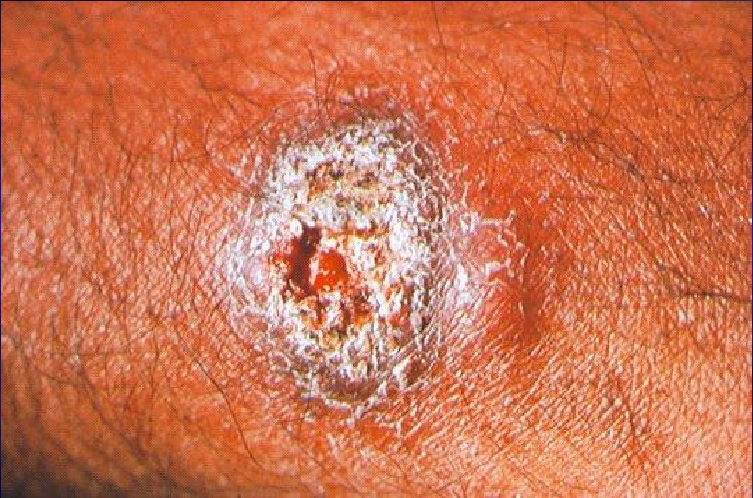 Foundation Block, 2016
25
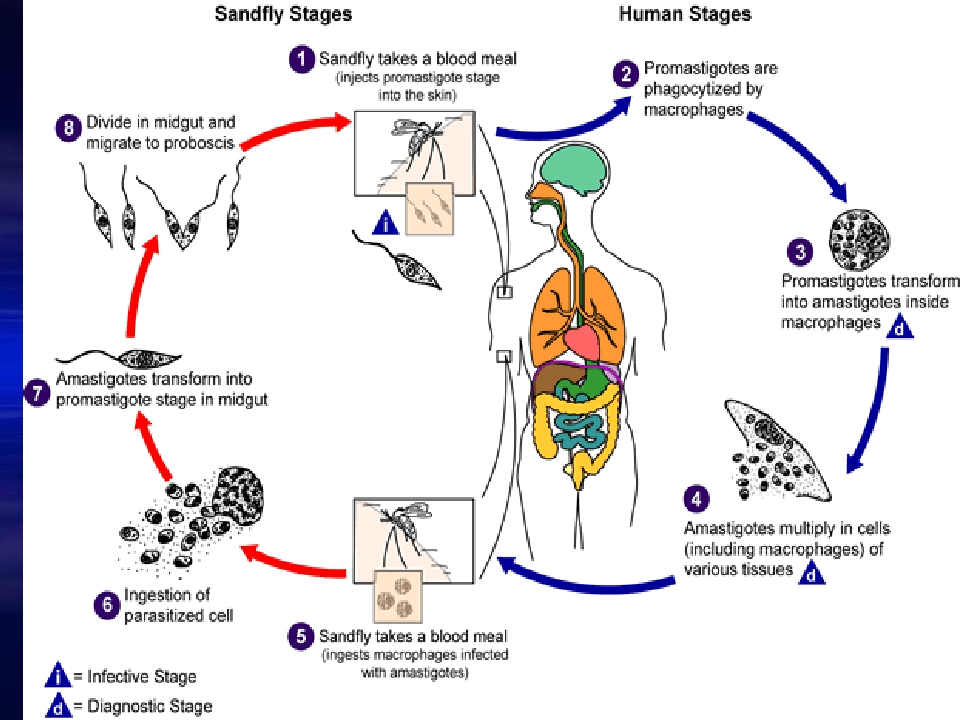 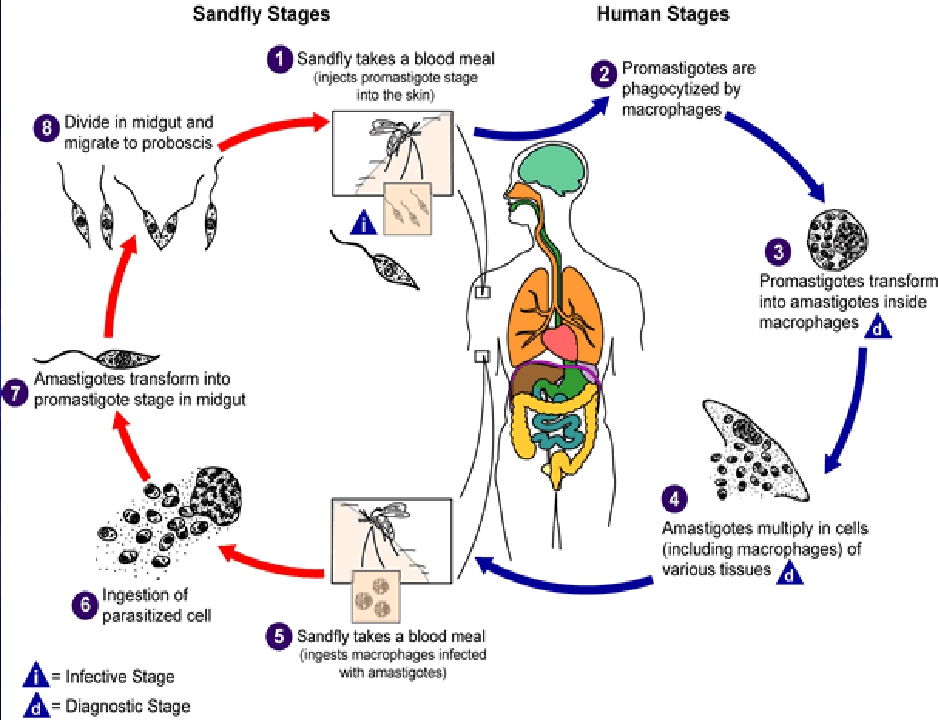 Foundation Block, 2012
26
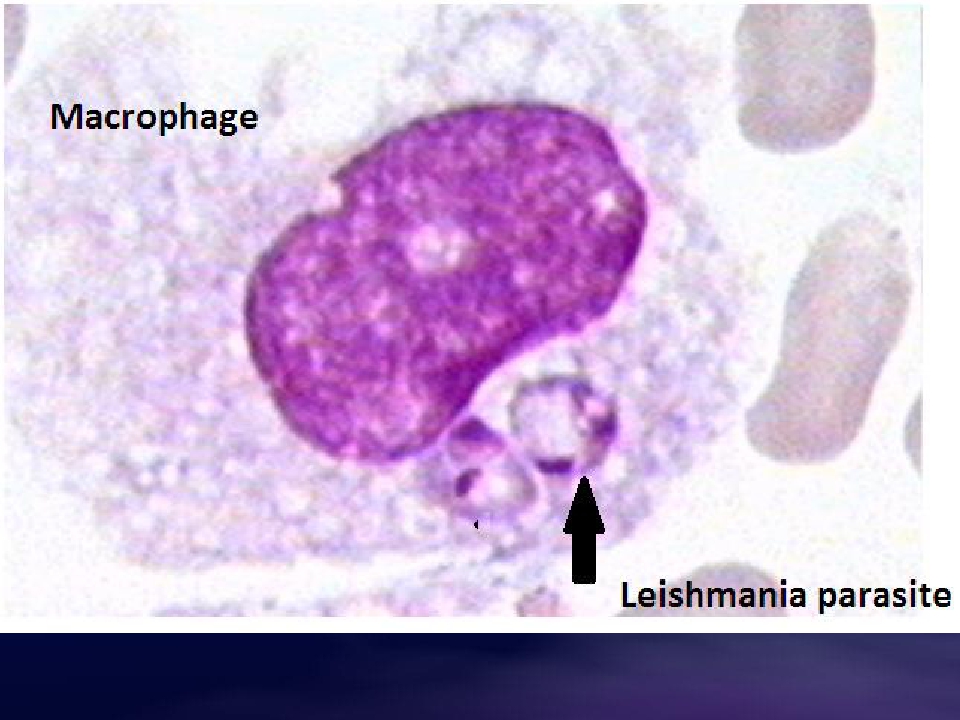 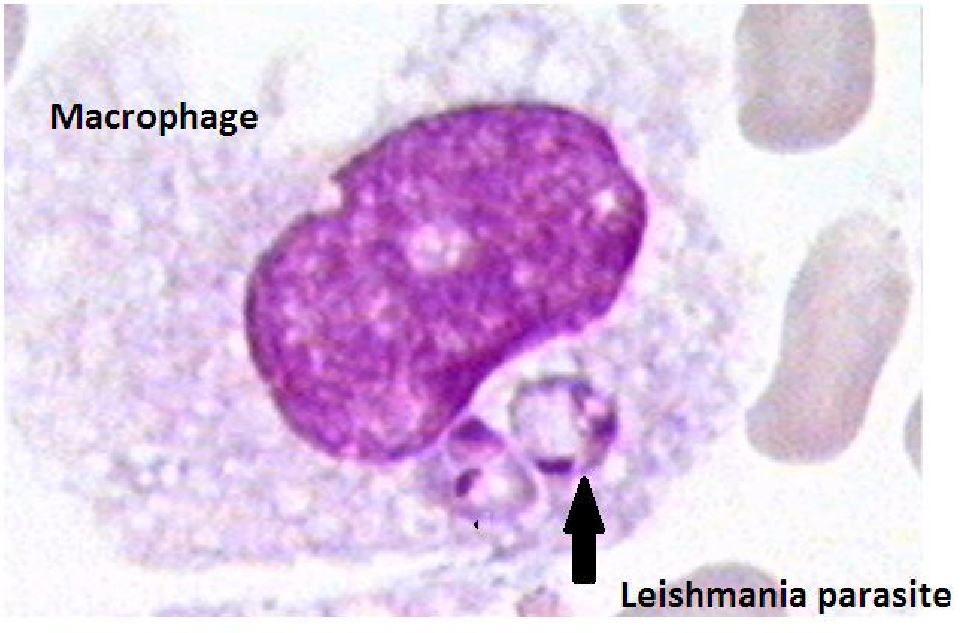 Foundation Block, 2016
27
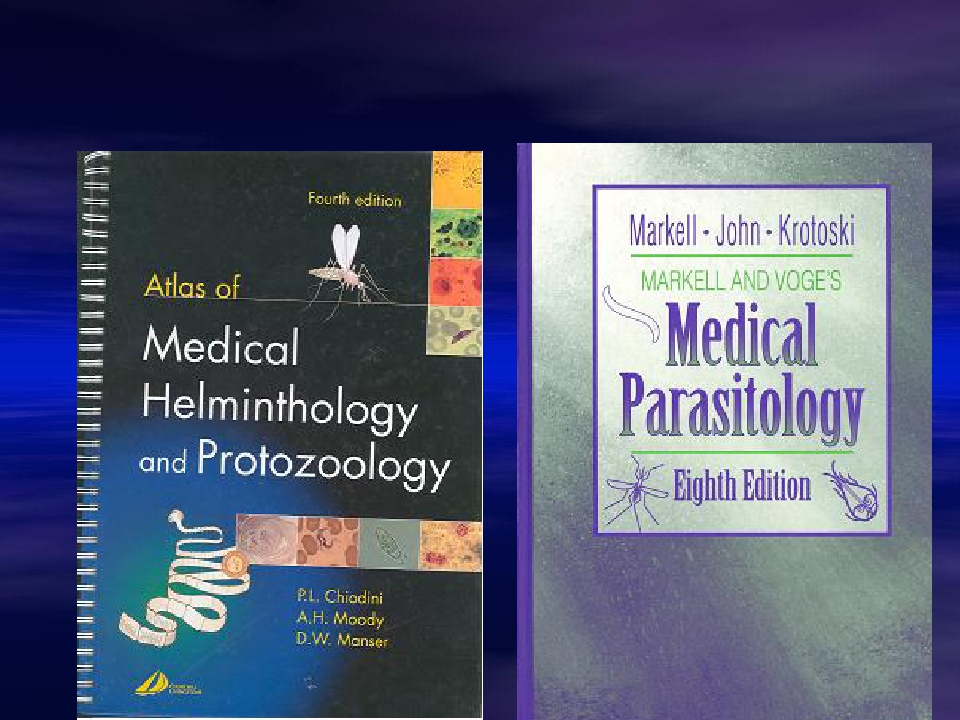 Resources  on Parasitology
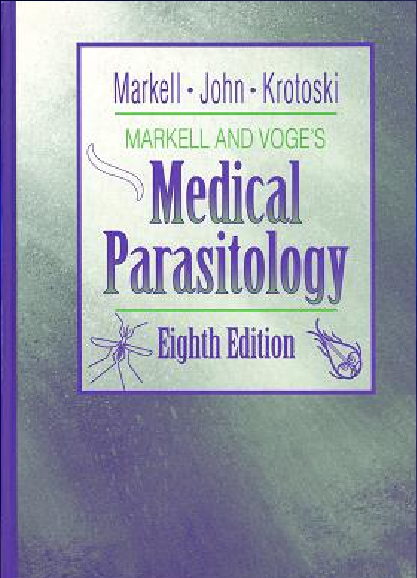 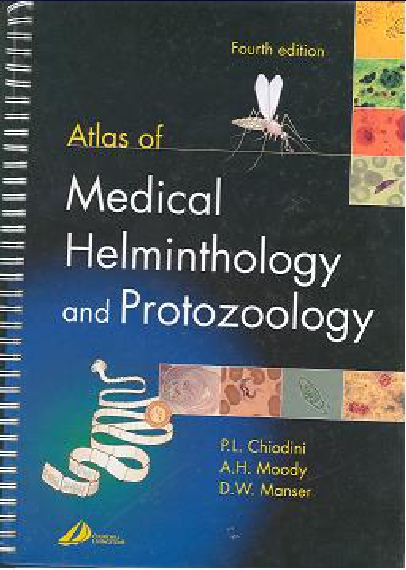 28
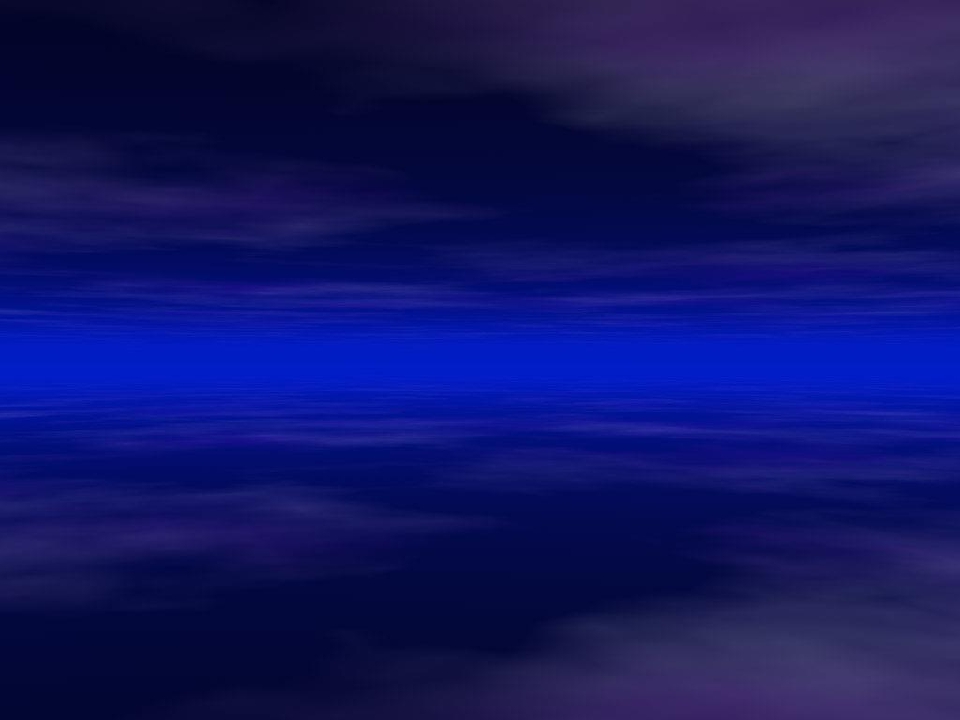 Resources  on Parasitology
Centre for Disease Control and Prevention (CDC) :



http://www.dpd.cdc.gov/DPDx/HTML/Para_Health.htm
Foundation Block, 2016
29
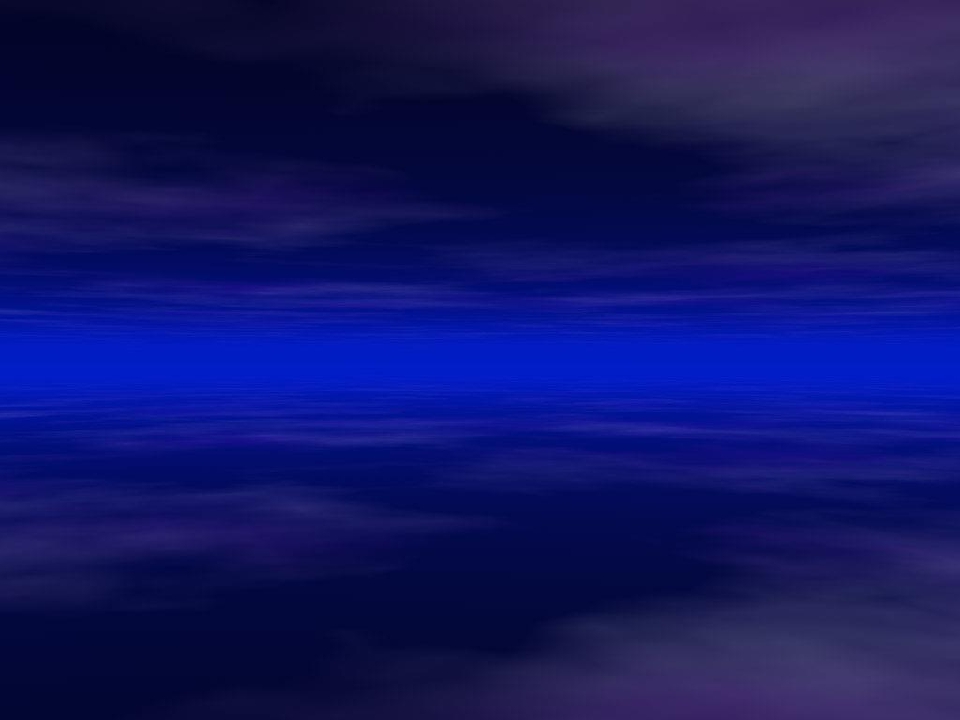 OBJECTIVES


By the end of this lecture the student should be able to:





1. Define common terms describing host-parasite
relationship.

2. Outline the broad classification of parasites.

3. Name examples of protozoan parasites.

4. Describe the life-cycle of Giadia lamblia as an example
of intestinal protozoa.

5. Describe the main stages of the life-cycle of

Plasmodium as an example of blood and tissue
protozoa.
30
Foundation Block, 2016